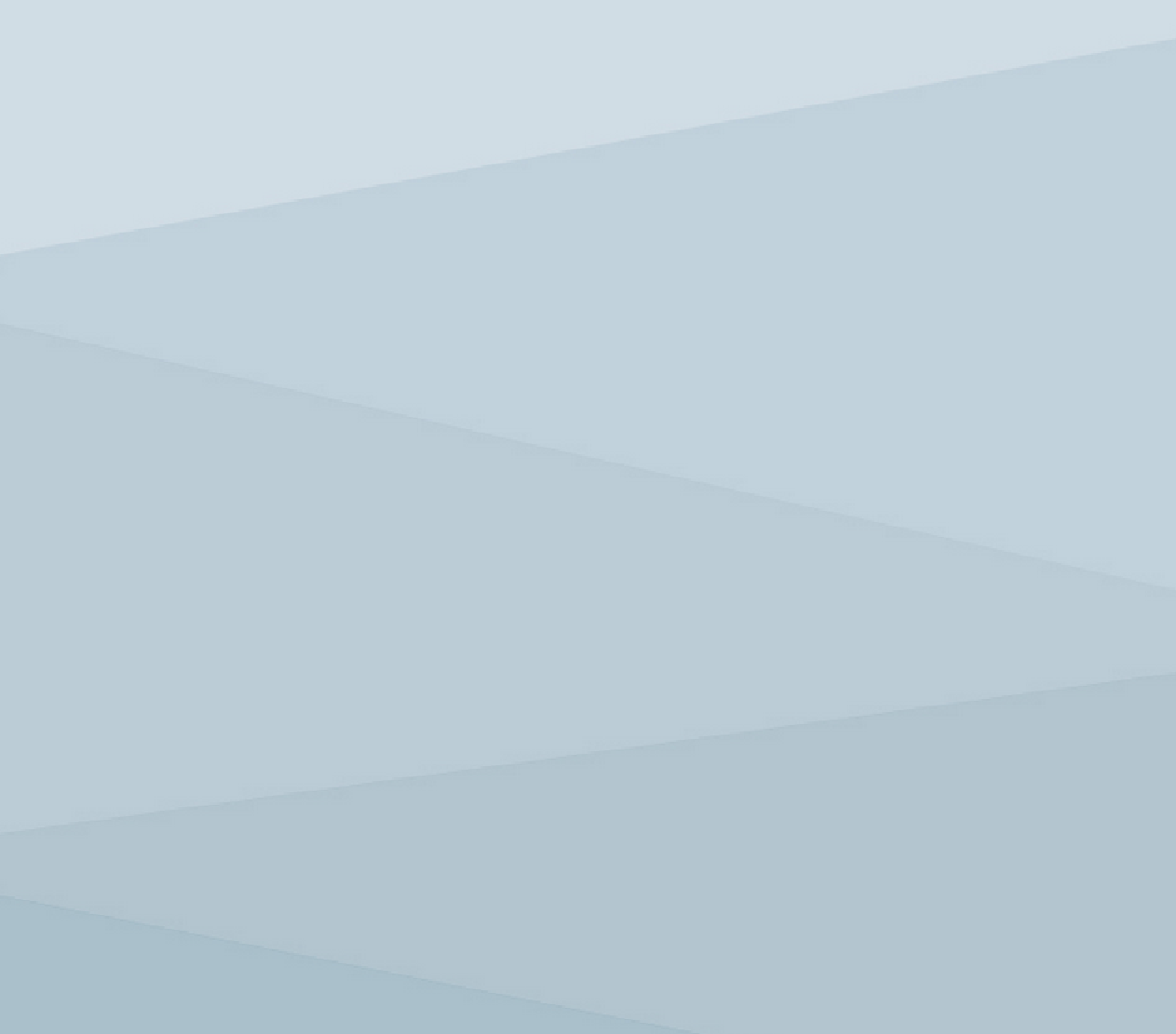 Indian CHRNA
(Community Health Resources and Needs Assessment)
Between 2014 and 2015, the Center for the Study of Asian American Health collected 113 surveys in the Indian community in NYC in partnership with community groups. The NYC Indian community is focused in Queens (61%), with smaller populations in Brooklyn (14%), and Manhattan (13%)¹. The 2010 Census counted 232,696 Indians in the NY Metro Area and the population has grown 13% from 2000 to 2010. CHRNA survey findings indicate that the majority (93%) of Indian respondents were foreign-born, 83%  of whom were born in India.
DEMOGRAPHIC INFORMATION
About 42% of foreign-born Indian CHNRA respondents have lived in the U.S. for 10 years or less. Family reasons and economic opportunities were the top reasons for coming to the U.S.
54%
46%
LOW ENGLISH LANGUAGE PROFICIENCY
Over half of respondents (54%) speak English less than “very well”
28% speak English “not well” or “not at all”
Among these respondents, 52% have someone over the age of 14 in their household who can speak English
EDUCATION
27% have less than a high school education 
11% have some college education
54% are college graduates
EMPLOYMENT
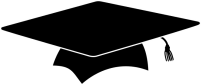 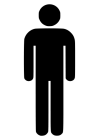 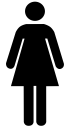 LOW INCOME
About 81% of participants were working-age adults between 18 to 64 years old.
WORKING HOURS
Among Indian respondents who work:
40% work < 34 hours per week
40% work 35-40 hours per week
18% work ≥ 40 hours per week
Of the respondents who do not work, 18% are retired and 53% are homemakers.
CHRNA INDIAN
RESPONDENTS were…
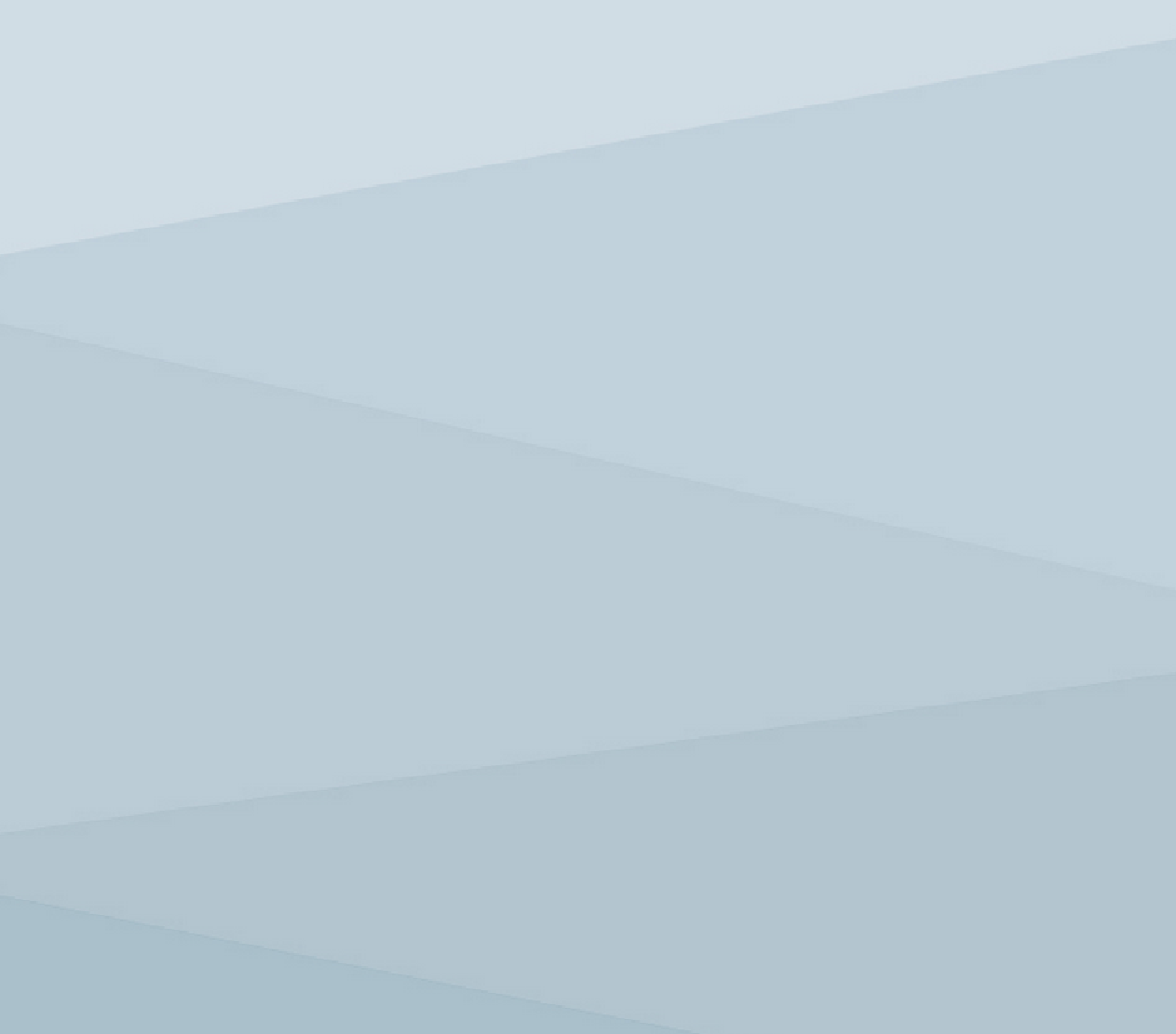 GENERAL HEALTH
PERCEIVED HEALTH STATUS
Indian respondents were asked to rate their health status:
DID YOU KNOW?
The top health concerns among Indian respondents were:
73% describe their health status as GOOD, VERY GOOD, or EXCELLENT
Cardiovascular disease (51%)
Headache (22%)
27% rated their health as FAIR or POOR
Diabetes (18%)
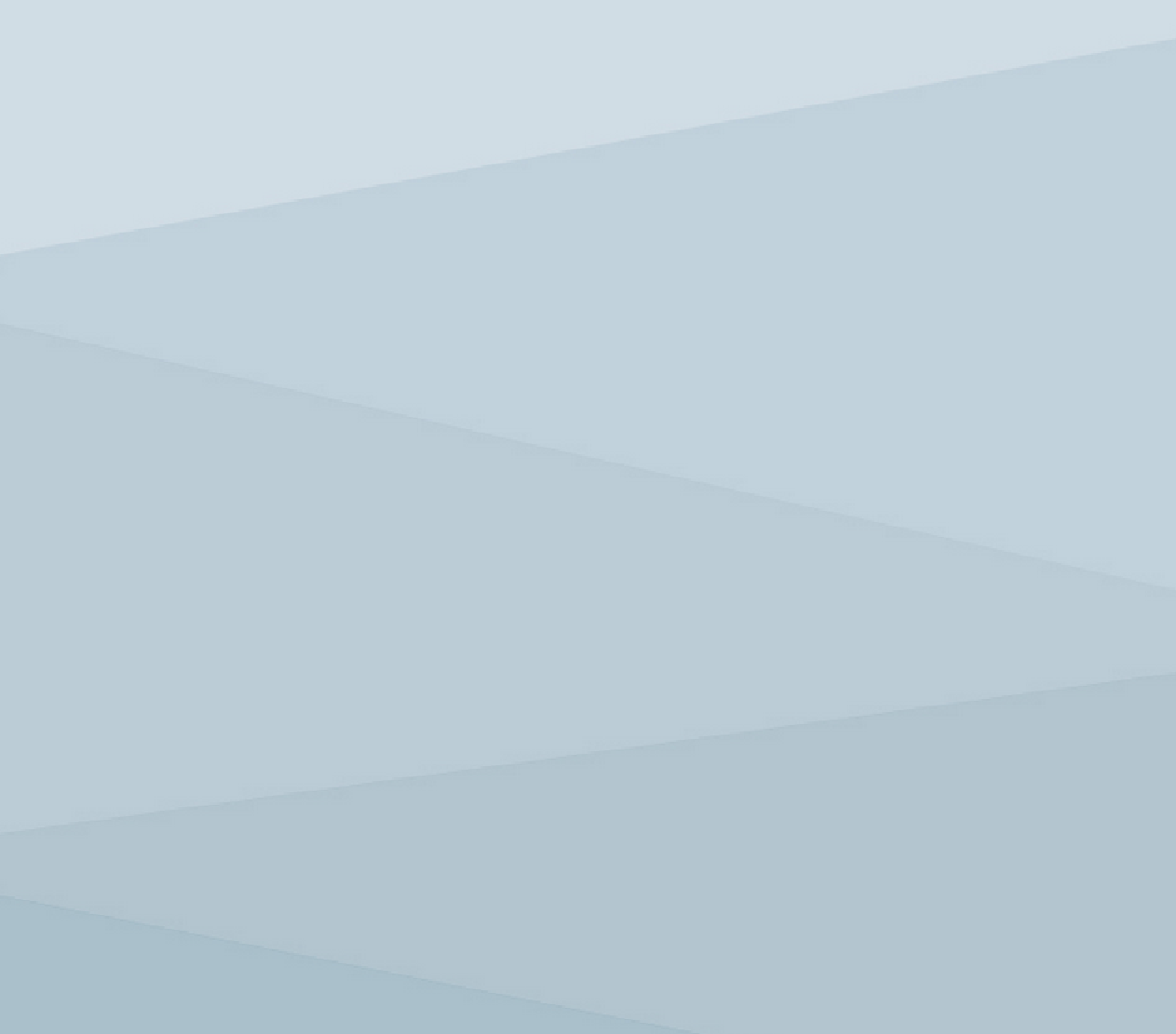 HEALTH CARE ACCESS
HEALTH INSURANCE COVERAGE
HEALTH INFORMATION
The Indian CHRNA respondents get their health information and hear about services primarily from:
32% have 
private or employer
coverage
20% do not have
health insurance
45% are enrolled in
public or government insurance coverage (Medicaid, Medicare, or other)
MEDICAL EMERGENCY
ROUTINE CHECKUPS
VS.
HEALTH CARE PROVIDERS
5% do not have a regular health care provider 
Among those with a regular provider: 
24% to some extent feel that their doctor looks down on them and the way they live their life 
27% did not understand everything their doctor discussed with them during their last visit.
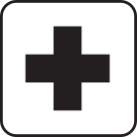 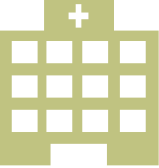 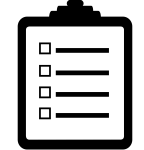 29% of respondents visit the ER for medical attention when sick or injured
91% saw a health care provider for a routine physical checkup in the past year, in comparison to 88% of all New Yorkers2
3% of respondents have never had a check-up
45% see a private doctor when sick or injured
14% take medicine at home without consulting a doctor
BARRIERS TO HEALTH CARE
DID YOU KNOW?
17% of Indian CHRNA respondents reported difficulty obtaining necessary medical care, tests, or treatments in the last year. Reasons given were because of cost (54%) or because they could not get  time off from work (15%).
HEALTH PROFILE
OVERWEIGHT/OBESITY
Body mass index (BMI) is a measure of body fat based on height and weight that applies to adult men and women. According to standard BMI measurements, about half of Indian respondents are overweight, with 11% registering as obese. In comparison, 33% of New Yorkers are overweight and 23% are obese.2
When using Asian BMI standards, the proportions of overweight and obese Indian respondents shift to 48% and 30%, respectively.
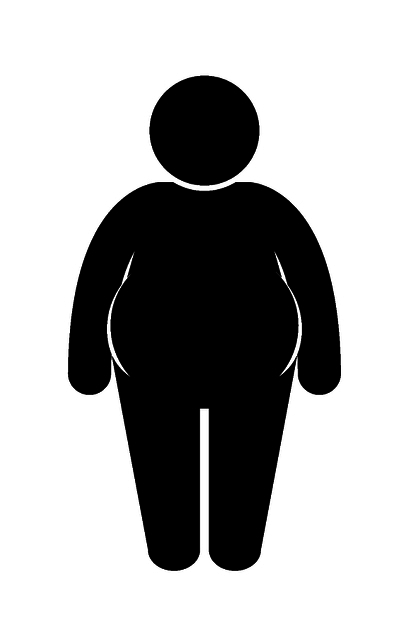 ACCESS TO HEALTHY FOOD
About 17% of survey participants “sometimes” worry about having enough money to buy nutritious meals
43% reported that their homes are a 10-minute-walk or more away from a place to buy fresh fruits and vegetables.
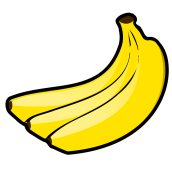 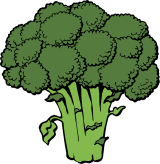 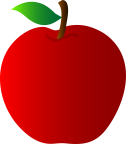 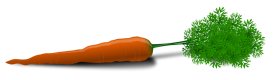 PHYSICAL ACTIVITY
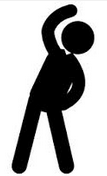 Sedentary lifestyle is related to many chronic diseases such as obesity, diabetes, heart diseases, and depression. 
30% of Indian respondents do not engage in any weekly physical activity, compared to 26% of New Yorkers overall2
About 40% engage in sufficient weekly physical activity, compared to 67% of New Yorkers.2 Sufficient physical activity means spending >150 minutes per week engaging in moderate physical activity, > 75 minutes a week engaging in vigorous physical activity, or a combination of both
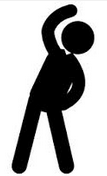 [Speaker Notes: *New York City Department of Health and Mental Hygiene. Epiquery: NYC Interactive Health Data System Saw personal doctor in past year, 2013 (Age-adjusted). NYC Community Health Survey 2013 . Accessed on 04/02/2015; Epiquery.

**New York City Department of Health and Mental Hygiene. Epiquery: NYC Interactive Health Data System -  Smoking status by Sex 2013, New York City. NYC Community Health Survey 2013 . Accessed on 04/02/2015; Epiquery.]
RISK FOR CARDIOVASCULAR DISEASES

High cholesterol levels and high blood pressure are risk factors of cardiovascular diseases (CVD), which can lead to heart disease and stroke.
of respondents said CVD is a major concern for themselves or for their families
INCREASED RISK OF DIABETES
ORAL HEALTH IS
ONE OF THE TOP HEALTH CONCERNS

About 44% of Indian CHRNA respondents rate their oral health as “POOR” or “FAIR”
Two risk factors that increase risk of osteoporosis in later life are:
Being of Asian descent
Being female
Frequent blood sugar level screenings are important to preventing and controlling diabetes

80% of Indian CHRNA respondents have received a check-up or screening for blood glucose in the past year
21% have been told by a health care provider that they have diabetes, more than the 11% of New Yorkers told the same thing2
73% of respondents with diabetes are currently taking medications prescribed by a health care provider
MENTAL HEALTH STATUS
A depression screening was used to determine how respondents would describe their feelings in the past 2 weeks:

2% of respondents may potentially benefit from mental health services

From this at-risk group, about 50% are considered to have “moderate” depression
23% have been screened for depression in their lifetime
Of these, 6% have been told by a health care provider that they have depression
80% of Indian CHRNA respondents received a checkup for cholesterol in the last year
36% have been told they have high cholesterol. In comparison, 30% of New Yorkers were told the same thing by their physicians2
69% of respondents with high cholesterol are currently taking medications for high cholesterol
83% of respondents had their blood pressure checked in the last year
21% have been told they have high blood pressure, while 29% of New Yorkers were told the same thing by their physicians2
87% of respondents with high blood pressure are currently taking medications for high blood pressure
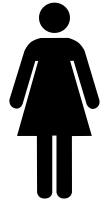 51%
COMPARISON OF CANCER SCREENING RATES













Only 53% of Indian CHRNA respondents 50+ years old have received a colonoscopy compared to 69% of New Yorkers 50+ years old6
Approximately 81% of female Indian CHRNA respondents 21+ years have had a clinical breast exam
86% of female respondents 40+ years have had a mammogram in the past 2 years, as compared to 75% of New York women6
67% of female Indian CHRNA respondents have had a pap smear in the past 3 years, as compared to 78% of New York women5
OSTEOPEROSIS
Early screenings and intervention help to prevent negative health outcomes such as arthritis and joint injuries.
22% of female Indian CHNRA respondents 65+ years have never received a checkup or screening for bone mineral density
DID YOU KNOW?
42% of male Indian CHNRA respondents 50+ years have never received a prostate exam.
[Speaker Notes: ~Prevalence of diabetes (Age-adjusted) Diabetes defined as: (1) Having a fasting plasma glucose of 126 mg/dL or higher, or (2) Participant self report that a health care provider had ever told them that they had diabetes (other than during pregnancy for women). 

New York City Department of Health and Mental Hygiene. Epiquery: NYC Interactive Health Data System Colon cancer screening (colonoscopy), 2013 (Age-adjusted). NYC Community Health Survey 2013 . Accessed on 04/02/2015; Epiquery.\

New York City Department of Health and Mental Hygiene. Epiquery: Community Health Survey Trends. NYC Community Health Survey 2013 . Accessed on 04/02/2015; Epiquery. Breast cancer 2012,  pap smear 2010

NYC rates
Mammogram 74.5% (Breast cancer screening (mammography), Trends (Age-adjusted) Results restricted to women aged 40 and older.)
Pap smear 78.4% Cervical cancer screening (Pap test), Trends (Age-adjusted) – women only
Colonoscopy 69%
Prostate exam ??]
SMOKING
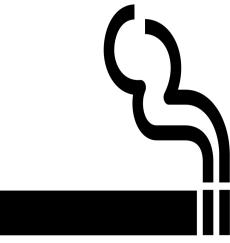 SEASONAL FLU VACCINE
55% of Indian CHRNA respondents received the flu vaccine in the past year, on par with the 56% of all New Yorkers2
8% of Indian CHRNA respondents are current smokers, compared to 16% of New Yorkers2
13% of male CHRNA respondents are current smokers, compared to 20% of New York men2 
1% of women surveyed are current smokers; in comparison, 13% of New York women are current smokers2
RELIGIOSITY
Among religious Indian CHRNA respondents, 69% go to their house of worship at least once per week
69% pray at least once a day
Sikhism
35%
ALCOHOL

23% of Indian CHRNA respondents are current drinkers
Of these, about 46% have consumed 5 or more drinks on one occasion at least once in the past 30 days, which is considered binge drinking
In comparison, 18% of New Yorkers have had 5 or more drinks on one occasion at least once in the past 30 days2
Hinduism
42%
NOT MEETING SLEEP RECOMMENDATIONS
Sleep supports healthy brain function to ensure good mental and physical health. A lack of adequate sleep can impact how well a person thinks, works, learns, or gets along with others.4 Only 48% of Indian respondents reported getting the recommended number of hours of sleep.
7-9 hours is the recommended amount for healthy adults
TUBERCULOSIS
Approximately 72% of Indian CHRNA respondents have previously had a tuberculosis (TB) test.
0% reported a history of infection with TB, although 6% reported that they were unsure if they’ve ever been diagnosed
28% of respondents reported unintentionally falling asleep during the day
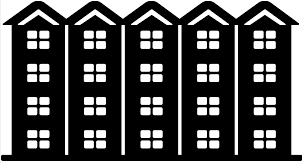 NEIGHBORHOOD



82% of Indian CHRNA respondents believe people in their neighborhood are trustful
86% believe people in their neighborhood get along well together
82% believe their neighbors look out for each other
84% believe that their neighbors would offer assistance in the event of an emergency
HEPATITIS B
Asian Americans are at higher risk for Hepatitis B, but many who are infected do not know it3
28% of  Indian CHRNA respondents have never been screened for hepatitis B
Of those who have been screened, about 3% have been diagnosed with hepatitis B
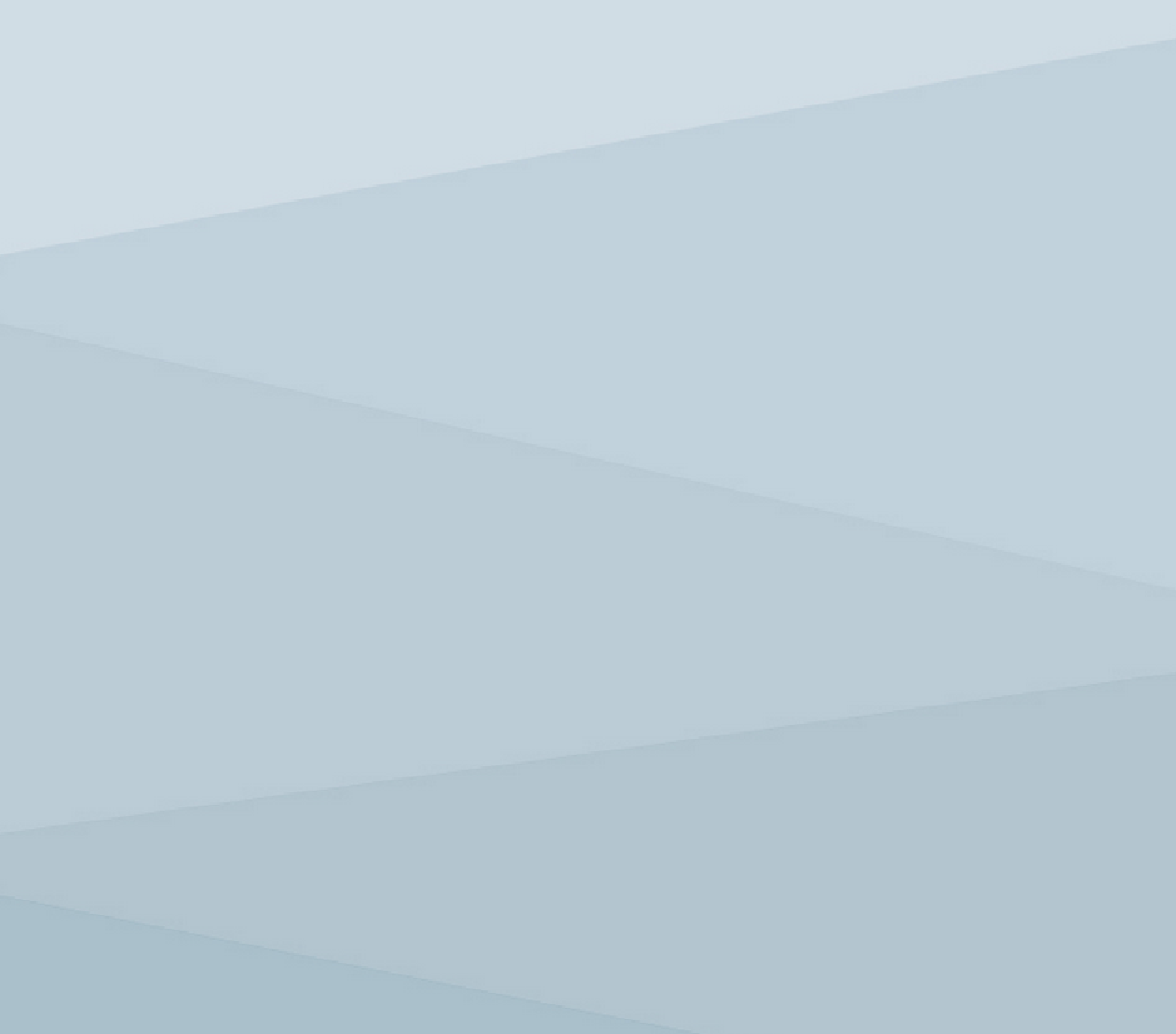 SOCIAL ENVIRONMENT
Islam
8%
[Speaker Notes: New York City Department of Health and Mental Hygiene. Epiquery: NYC Interactive Health Data System Influenza (flu) vaccination, 2013 (Age-adjusted). NYC Community Health Survey 2013 . Accessed on 04/02/2015; Epiquery.]
CONCLUSION
The Indian CHRNA results are aligned with the public health literature which indicates that significant health disparities exist in Asian American subgroups. Low levels of English language proficiency and high rates of poverty were noted in the Indian community. Rates of certain types of health screenings for cervical and colon cancer were relatively low in the Indian population surveyed compared to New Yorkers in general. High rates of diabetes were also noted in the Indian population surveyed compared to New Yorkers in general. 

Health Promotion 
Developing community-based health promotion and preventive healthcare (such as screening activities) in partnerships with Indian-serving community-based organizations is essential to improving the health and well-being of the Indian community.
Citations: 
1. Asian American Federation, “Asian Americans in NYC, April 2013
2. New York City comparison data derived from the New York City Department of Health and Mental Hygiene’s EpiQuery: NYC Interactive Health, 2013 NYC Community Health Survey data at http://on.nyc.gov/1Cf1RAt.
3. Center for Disease Control and Prevention. “Asian Americans and Hepatitis B” CDC Features. http://www.cdc.gov/features/aapihepatitisb/ 
4. National Institute of Health. "Why Is Sleep Important?" NHLBI, NIH. http://1.usa.gov/1zdBlfa. 
5. New York City comparison data derived from New York City Department of Health and Mental Hygiene’s EpiQuery: NYC Interactive Health, 2010 Survey Trends data at http://on.nyc.gov/1AnvDsL 
6. New York City comparison data derived from New York City Department of Health and Mental Hygiene’s EpiQuery: NYC Interactive Health, 2012 Survey Trends data at http://on.nyc.gov/1AnvDsL 

This study was supported by P60MD000538 from the National Institutes of Health-National Institute on Minority Health and Health Disparities
The mission of the NYU Center for the Study of Asian American Health (CSAAH)  is to identify health priorities and reduce health disparities in the Asian American community through research, training and partnership.
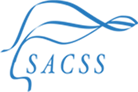 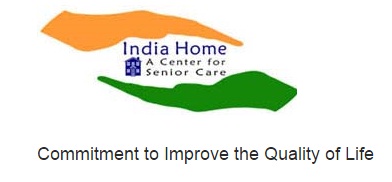 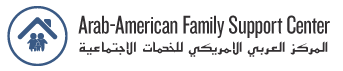 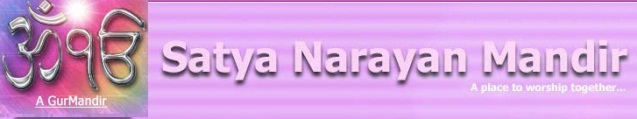 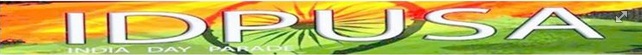 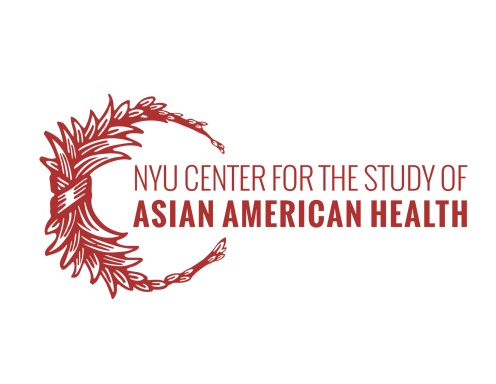 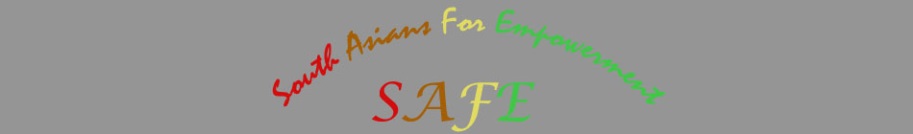 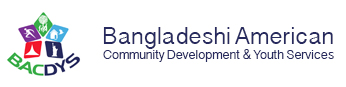 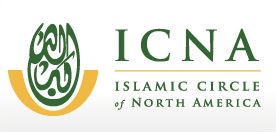 med.nyu.edu/asian-health
For more information about this project, please contact:

Catlin Rideout, MPHProgram Manager 
Center for the Study of Asian American Health
catlin.rideout@nyumc.org
212-263-7869
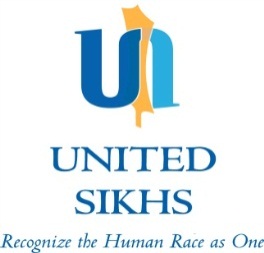 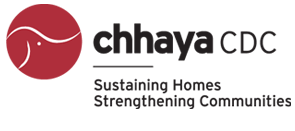